以適當科技與風險評估的角度來看風能系統風的故事從風車到風力機
班級:車輛三甲
學號:49915106
姓名:陳家漢
指導老師:林聰益
大   綱
前言
發展過程
科技的結合
建置地點
結論
前   言
‧由於能源危機與環保意識抬頭，全球開始推動再生能源的     
  使用，如何將自然資源轉換成生活中所需的能源，環保且
  具經濟效益呢? 風能是最早期使用的能源之一，從風車的   
  使用到風力發電機的發明，此技術朝著風能發電發展。
發展過程
人類使用風力能源的歷史由來已久，數千年前即已懂得利用風力推動船隻航行。根據文獻，一千年前中國及古波斯即利用風車汲水、灌溉及磨碎穀物。然而十八世紀末工業革命後傳統風車被取代而逐漸式微。
1970及80年代兩次能源危機後，科學家體認到過度仰賴化石能源並非長遠之計，故除了努力提升使用效率及宣導節約外，也致力於開發再生能源技術，風力發電的研究因而再度蓬勃。環保意識的抬頭，民眾普遍關心傳統發電產生的污染問題，清潔的風力能源遂受到相當的重視。風力機的研究，融入近代科技後，其性能與效益皆大幅提升。現在風力發電已經是再生能源中最經濟、使用最廣泛的技術之一。
科技的結合
風力發電機主要是藉由空氣的流動來轉動葉片，把風能轉換成電能。葉輪受風吹而轉動，因此葉輪氣動性能對風力機輸出效率具有決定性的影響近年來，葉片的設計應用了航太技術，大大地提高了風力機的輸出效率。
目前商業化風力機都使用微電腦監控，可隨風速、風向的變化而自動啟動、關機、迎風轉向，並具遠距監控及異狀保護功能。正常狀況下可自動運轉，有「無人電廠」的稱呼。
建置地點
由於風遇障礙物時會消耗其能量，所以風力發電廠最好設置在開闊區域以增加能量轉換效率，此外，風向的穩定性亦十分重要，除可增加風能的取得外，更能延長風機的壽命。
一般而言，風力機宜設置於開闊區域，如海濱、防風林、田埂、漁塭、河海堤、山脊等。風力機機座占地不大，並不影響地面原有的用途，在丹麥、德國及西班牙等國家皆可見風力機與農牧共生使用
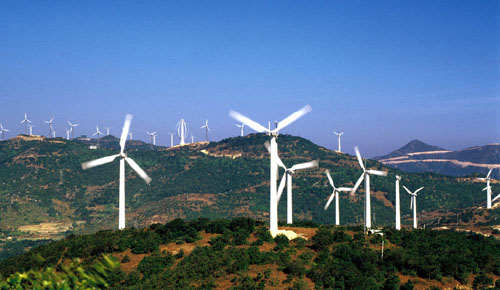 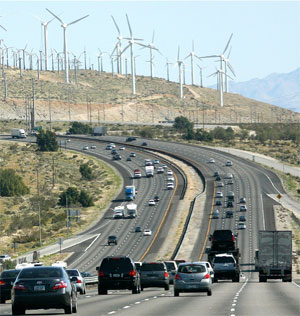 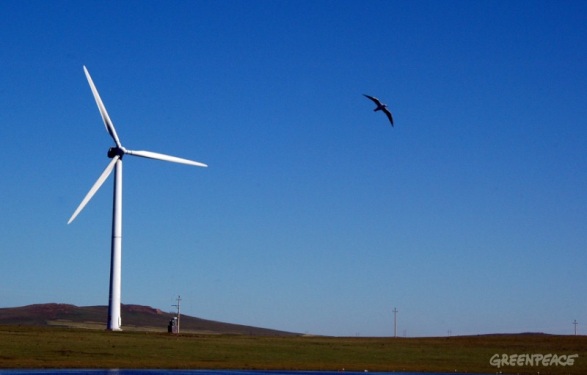 結  論
風能是人類最早使用的轉換能源裝置之一，排水、灌溉、發電等… 能源危機的威脅，講求的是環保在未來不僅是太陽能，風能也是一個趨勢，只要海上風力發電廠的技術更純熟，效率的提升一定很明顯。
不僅發電又能保護環境，真是兩全其美阿